ПРОГРАММА ПОВЫШЕНИЯ КВАЛИФИКАЦИИ «ОБУЧЕНИЕ ОСНОВАМ ПРЕПОДАВАНИЯ МЕТОДИКИ 
ОПРЕДЕЛЕНИЯ НУЖДАЕМОСТИ В УХОДЕ»
«Методы проведения супервизии экспертной деятельности. Проведение надомных визитов»
Лилия Майорова
Эксперт БФ «Старость в радость»
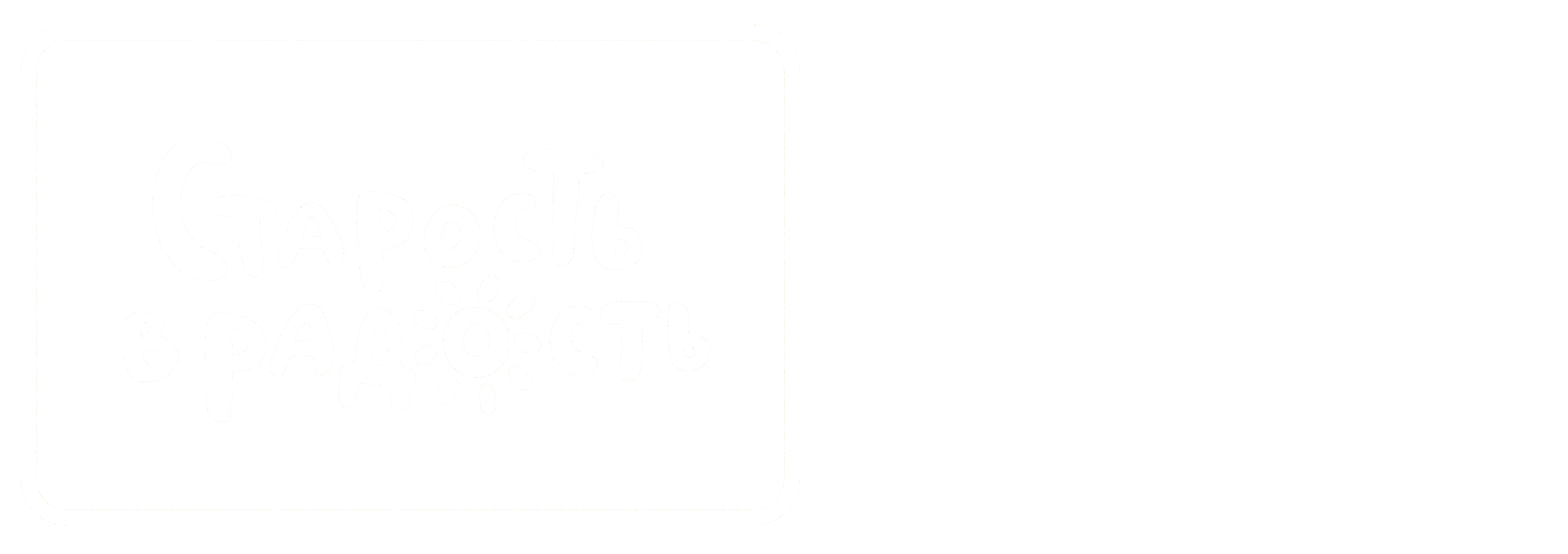 План лекции
1. Правила проведения супервизии
2. Этапы проведения супервизии
3. Методы подбора домашних визитов
4. Проведение надомных визитов
5. Обобщение результатов, (постановка задач и план их реализации)
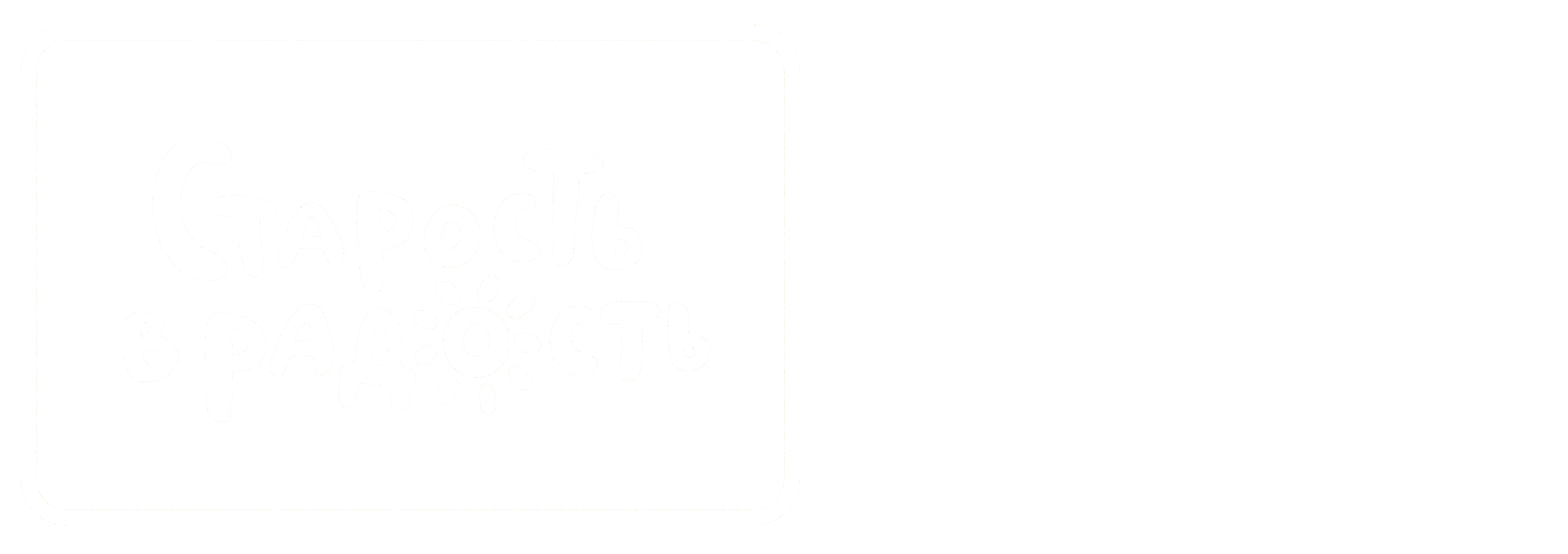 Что такое супервизия?
 
Педагогическое сопровождение, предусматривающее консультирование в оказании помощи обучающегося или работающего специалиста.

1.  профессиональное консультирование и сопровождение специалиста, более опытным специалистом, исключающее формальный контроль и оценку;
способ создания психологически комфортных условий для профессиональной деятельности;
 лечение "профессиональных болезней" и исправление профессиональных ошибок.
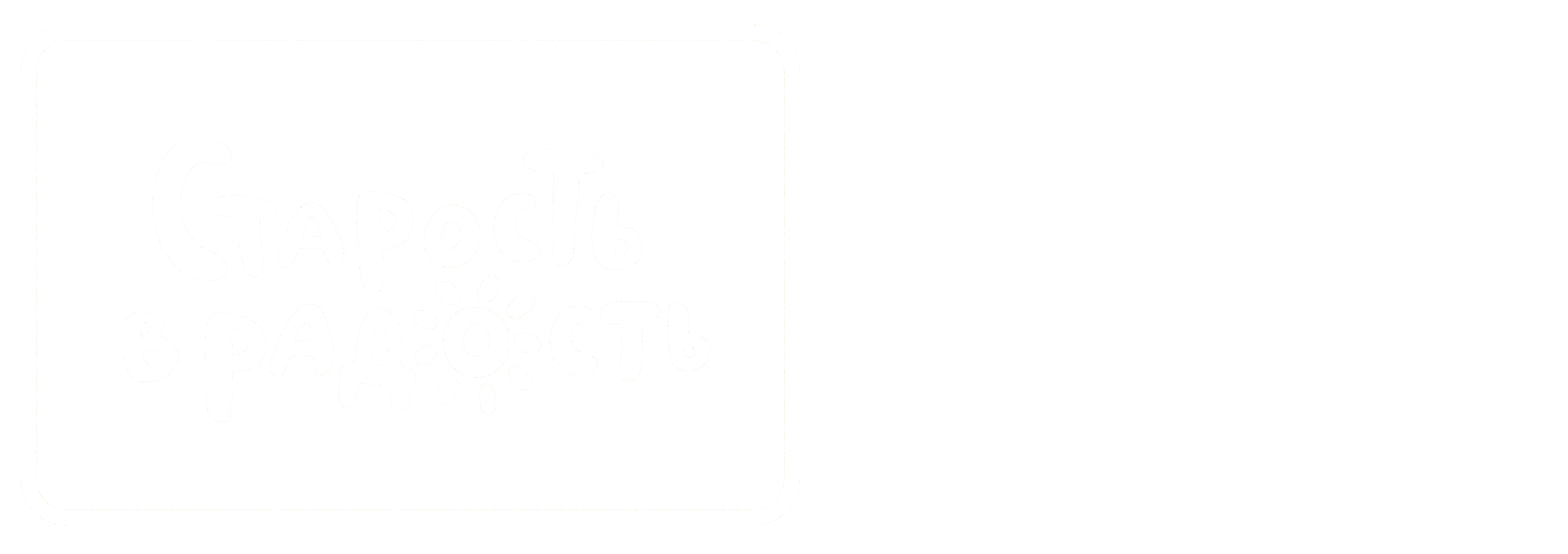 Проведение супервизии разделяется на три этапа:
Анализ документов, переговоры с получателями обслуживания по телефону. Соблюдение алгоритма действий экспертов по оценке нуждаемости при определении индивидуальной потребности гражданина в социальном обслуживании, в том числе в социальных услугах по уходу. Работа проводится в ТКЦ;

Домашние визиты для проведения интервью; 

3.  Обобщение полученных результатов, подведение итогов.
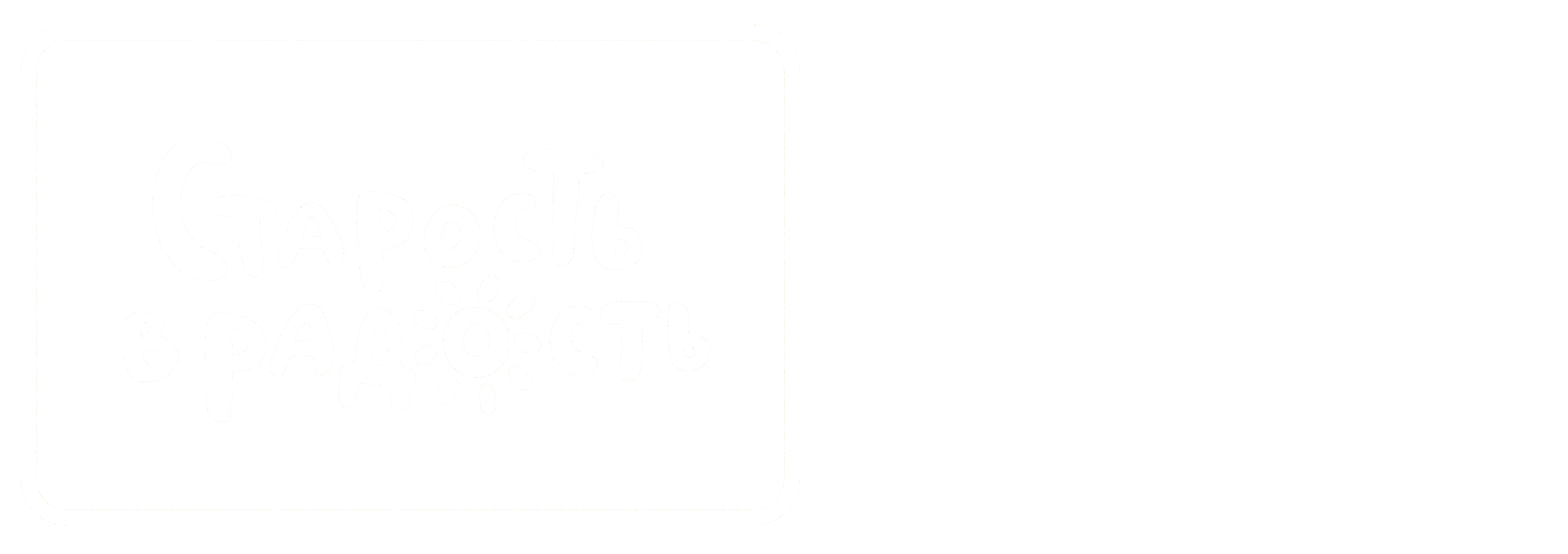 Краткая инструкция по определению индивидуальной потребности   гражданина в социальном обслуживании, в том числе в социальных услугах по уходу
Выполняет квалифицированный специалист (по социальной работе, психолог) , прошедший обучение.
Действует в соответствии с  алгоритмом действий эксперта по оценке нуждаемости при определении индивидуальной потребности гражданина в социальном обслуживании, в том числе в социальных услугах по уходу
Опирается на:
1. сведения, полученные на подготовительном этапе
2. изучение условий проживания человека (на основном этапе)
3. при подборе услуг , опирается на полученную информацию
4. при составлении ДИПСУ учитываются индивидуальные потребности человека
Проводит оценку индивидуальной потребности гражданина 
ТОЛЬКО в месте постоянного проживания.
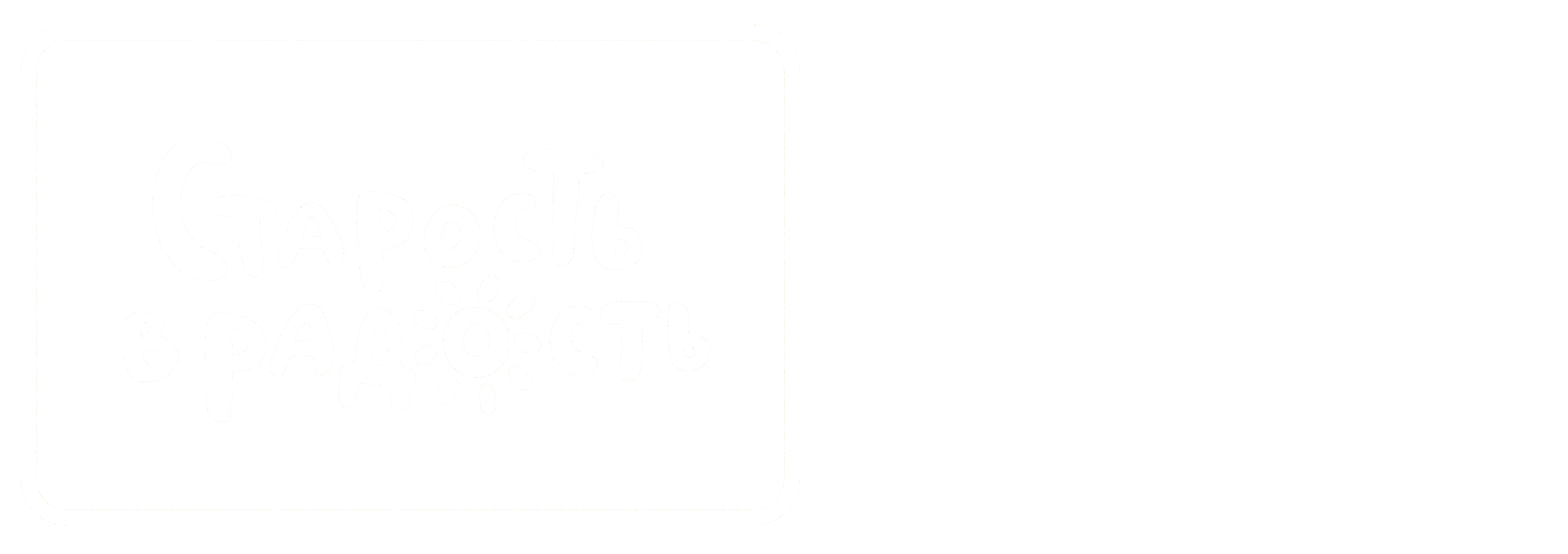 Информация о гражданах поступает
1. по каналам межведомственного взаимодействия
2. личного обращения (или обращения иных лиц, действующих в интересах потенциального получателя нуждающегося в социальном обслуживании, в том числе в социальных услугах по уходу
3. путем выявления (подворовые обходы, буклеты и т.д.) 

Процедуру определения потребности в постороннем уходе  проходят ВСЕ граждане, которые потенциально могут стать получателями социальных услуг


Проводится в срок не более 5 рабочих дней 
со дня поступления первичной информации о потенциальном получателе социальных услуг
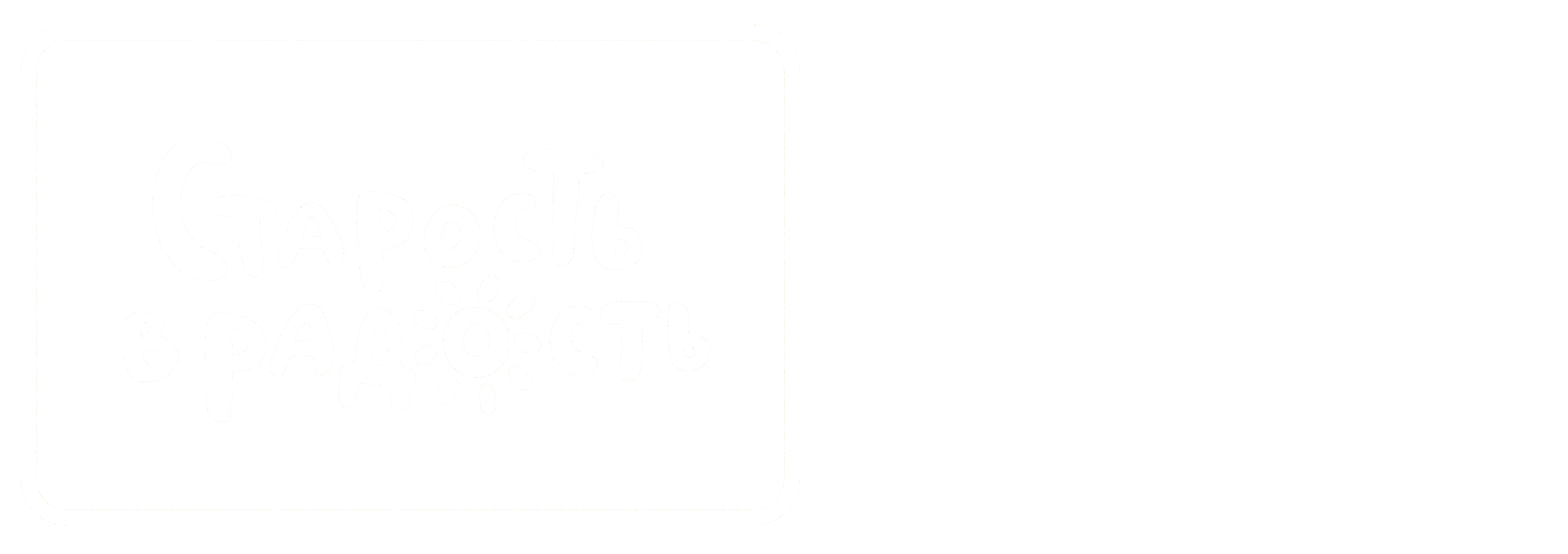 Работа с оценочной шкалой
Заполнение оценочной шкалы применяется при:

первичной оценке потребности в постороннем уходе
повторной (при необходимости) 
плановой (очередной), в соответствии с установленными сроками 
внеплановой при ухудшении или улучшении состояния получателя нуждающегося в социальном обслуживании, в том числе в социальных услугах по уходу
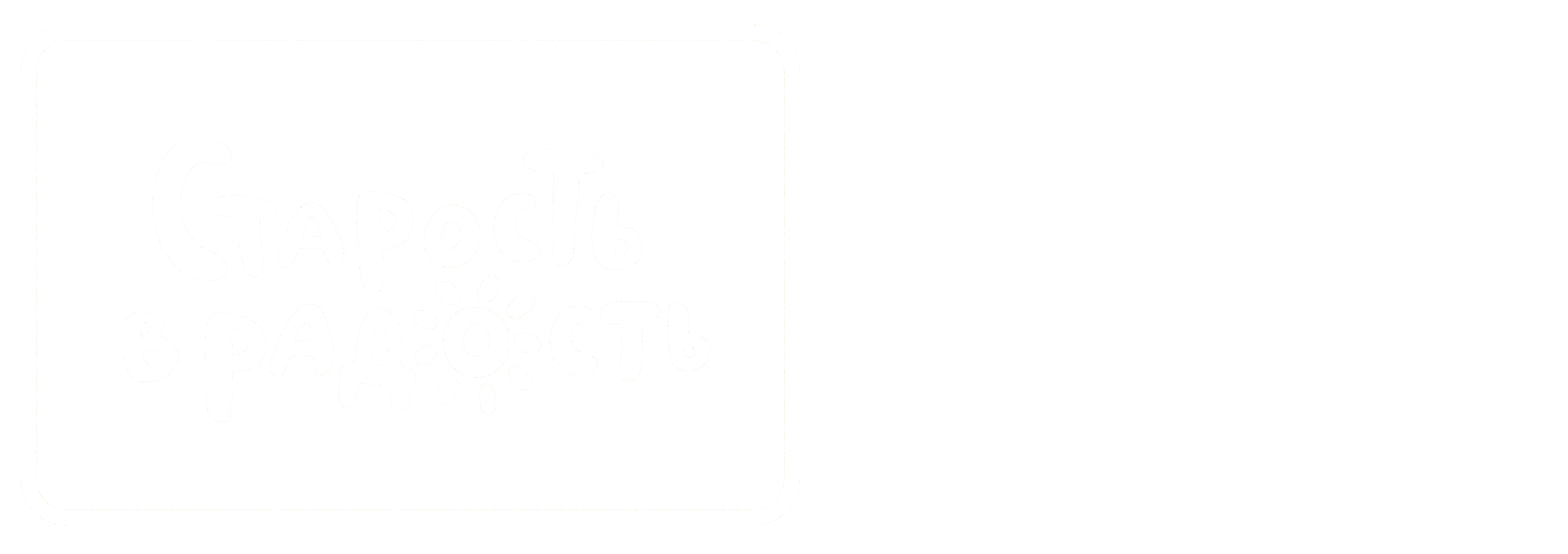 НА ЧТО СТОИТ ОБРАТИТЬ ВНИМАНИЕ
Есть ли  ответственное лицо за определение индивидуальной потребности гражданина в ТКЦ 

Сформирована ли команда экспертов (из сотрудников уполномоченной организации)

Ведется ли  сопутствующая документация в организации в соответствии с правилами 

*Сформирована ли конфликтная комиссия
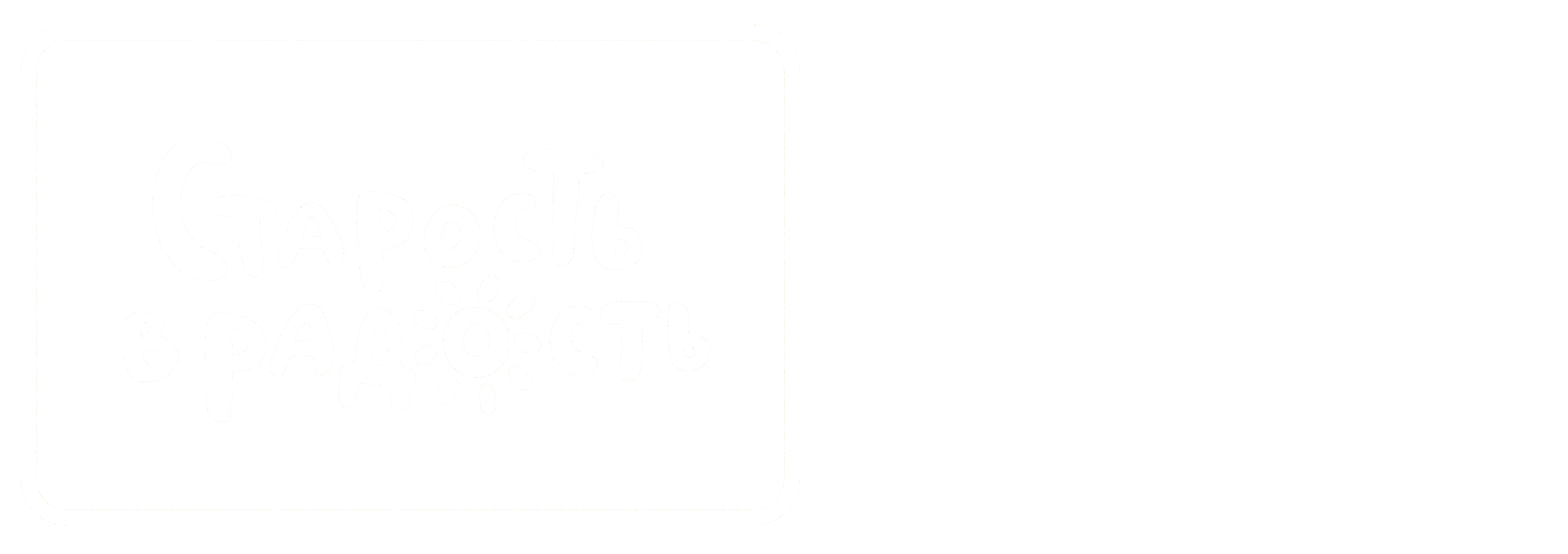 Процессы в работе ТКЦ  на которые нужно обратить внимание при проведении супервизии
Сформирована  команды  экспертов                            
Есть ли практика разбора сложных случаев оценочной шкалы
Ведение документации:
Правильность ведения бланков оценочной шкалы
Соответствие таблицы учета
Журнал «обращений»
Журнал посещений (выполнений домашних визитов)
Организован ли контроль качества определения индивидуальной потребности гражданина в социальном обслуживании, в том числе в социальных услугах по уходу в ТКЦ:
Выезд к получателям
Анализ таблицы учета
Запрос на дополнительное обучение
Как ТКЦ решает конфликтные ситуации?
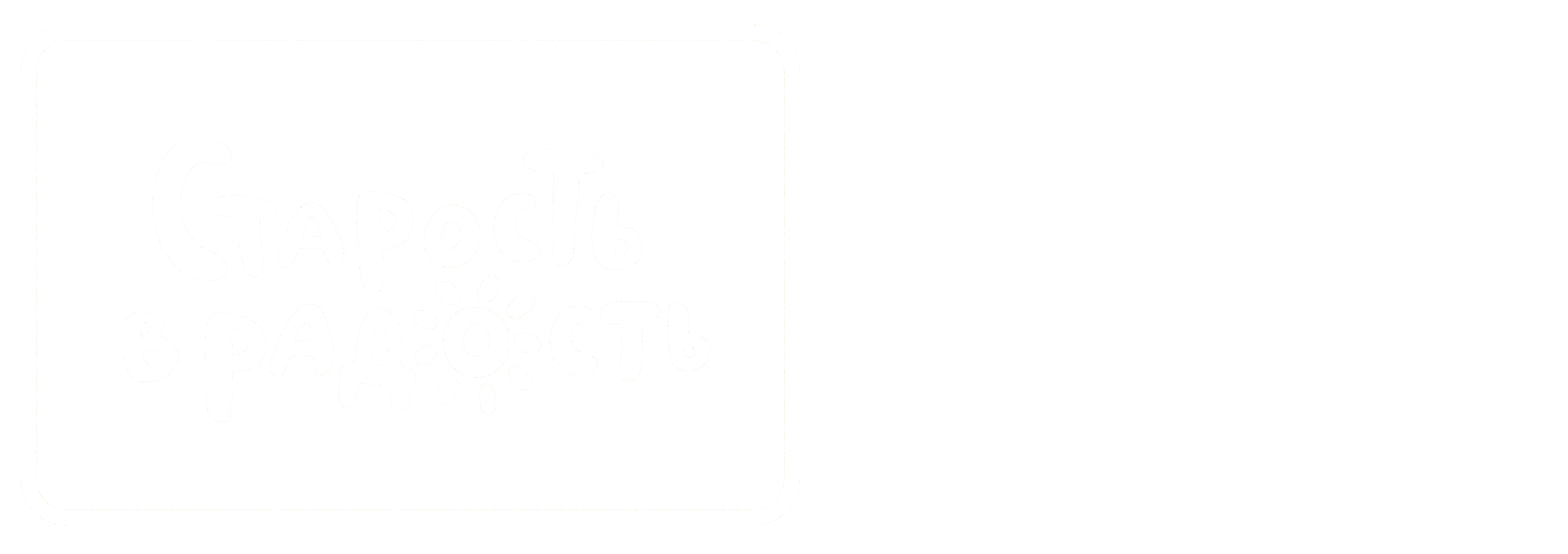 1 этап
Работа с документами
Основным документом является Анкета-опросник по определению индивидуальной потребности в социальном обслуживании, в том числе в социальных услугах по уходу
 
Сведения из Анкеты опросника блока В (оценочной шкалы), внесенные в таблицу учёта результатов определения индивидуальной потребности в уходе в Excel,  либо в другие информационные системы.
 
Из таблицы определения индивидуальной потребности в уходе  (в Excel)следует выбрать сведения о 10-20 получателях по следующим признакам: 
два получателя из первого уровня нуждаемости
восемь получателей из второго уровня нуждаемости
семь получателей из третьего уровня нуждаемости
Целью формирования подобной выборки,  является анализ возможных рисков для перехода получателя из одного уровня нуждаемости в другой
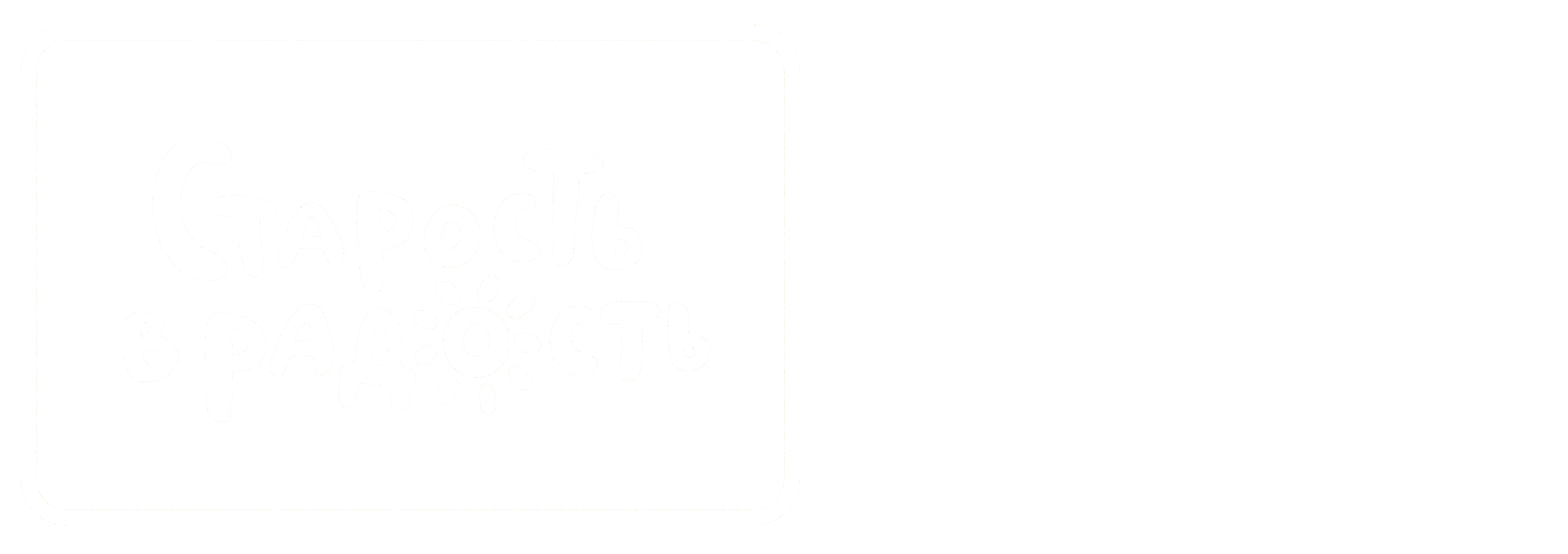 1 этап
Соблюдение алгоритма экспертной деятельности :
В каком составе выходят эксперты на признание нуждаемости;

Соблюдается ли алгоритм действий экспертов по оценке нуждаемости при определении индивидуальной потребности гражданина в социальном обслуживании, в том числе в социальных услугах по уходу;

Работа с оценочной шкалой на логику;

Работа с ИППСУ и ДИПСУ
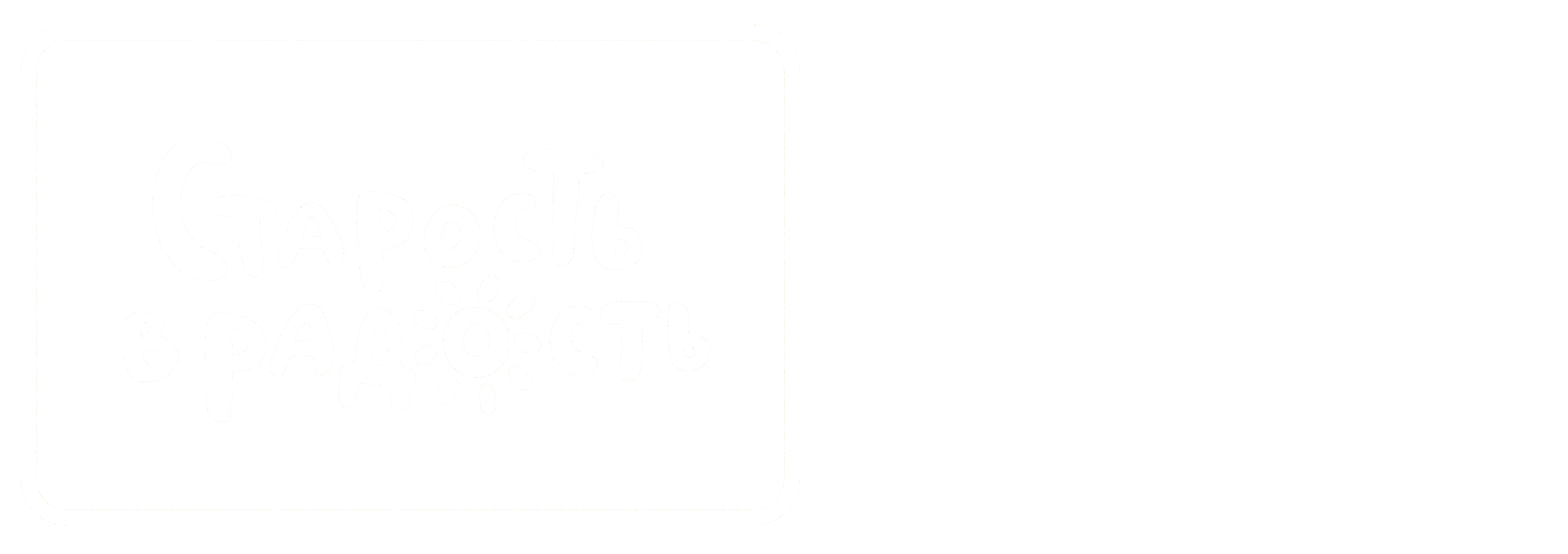 2 этап
Домашние визиты (личное интервью)
Цель – правильность определения индивидуальной потребности гражданина в социальном обслуживании, в том числе в социальных услугах по уходу, экспертная деятельность:
Алгоритм:
1. Отбор получателей и экспертов, которые проводили определения индивидуальной потребности 
2. Согласование графика домашних визитов с получателями и администрацией организации ТКЦ, в которой проводится супервизия. 
3. Выполнение домашних визитов.
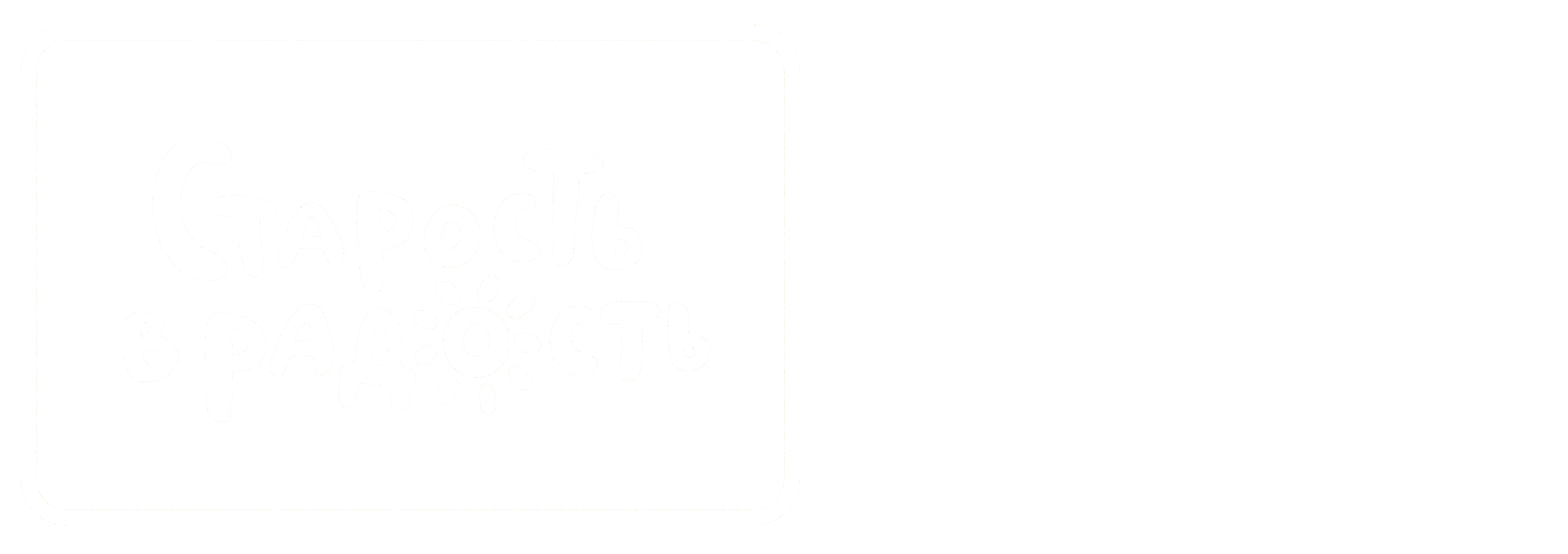 2 этап
ДОМАШНИЕ ВИЗИТЫ
Необходимо определить, какое количество домашних визитов следует выполнить в результате супервизии (например, 10-15 визитов на 1000 получателей социальных услуг, далее +1 на каждые 100, если менее 1000 получателей социальных услуг, то не менее 11 человек)  

Рекомендуется отобрать получателей таким образом, чтобы была возможность проверить работу нескольких (минимум двух «команд») экспертов (при наличии)

Для домашних визитов следует выбирать наиболее уязвимых получателей социальных услуг (значительно зависящих от посторонней помощи, не имеющих поддержки со стороны родных, одиноких,  имеющих когнитивный дефицит)
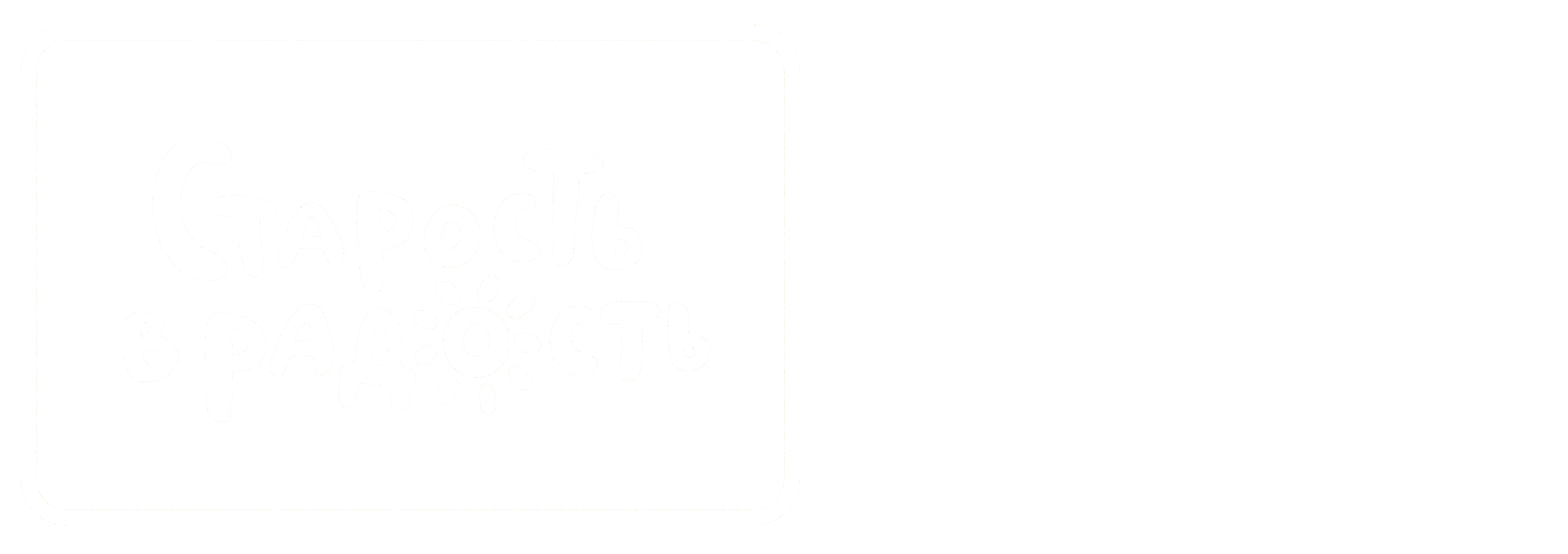 2 этап
ДОПОЛНИТЕЛЬНЫЙ ИНСТРУМЕНТ: ТЕЛЕФОННЫЕ ПЕРЕГОВОРЫ С ПОЛУЧАТЕЛЯМИ
Цель: убедиться, что у получателя был домашний визит экспертов по признанию нуждаемости, и было проведено интервью.
Алгоритм:
1.Следует выбрать пять любых получателей из 1-3 уровня нуждаемости, и определить экспертов, которые были у них дома (их имя и отчество);
2.Выполнить телефонные звонки по громкой связи в присутствии сотрудника организации ТКЦ, желательно того, кого получатель знает лично;
3. Использовать приблизительный скрипт разговора
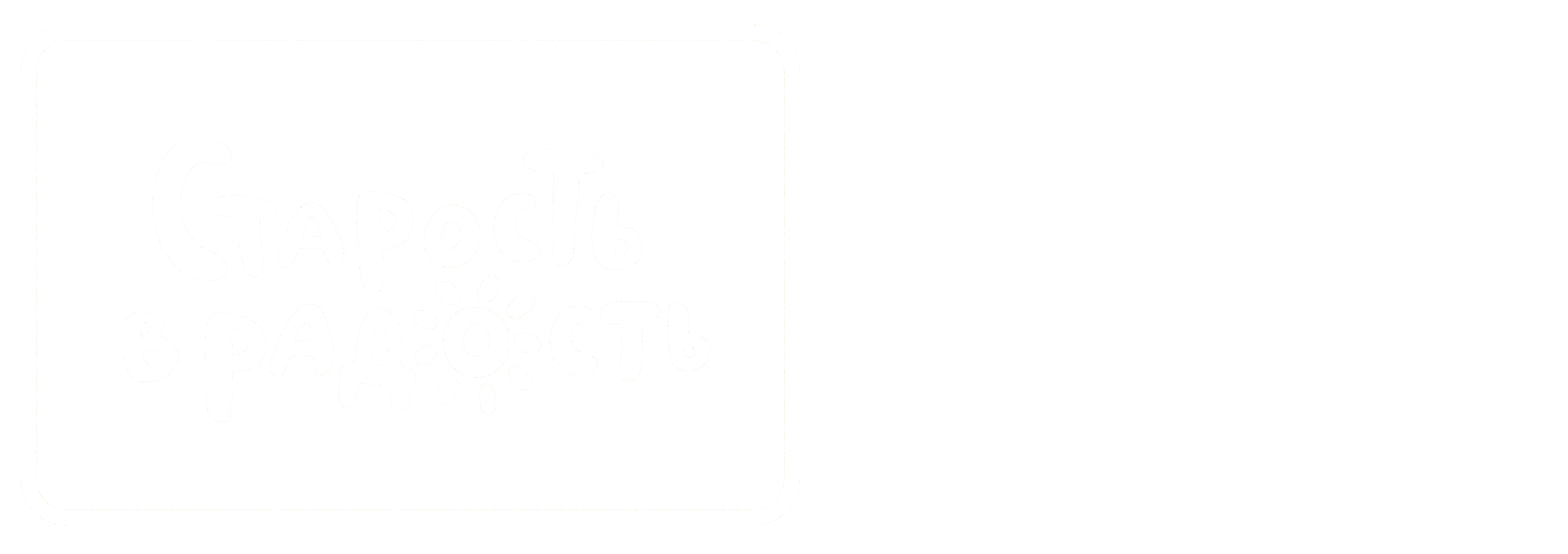 2 этап
ПРИМЕРНЫЙ СКРИПТ РАЗГОВОРА
Приветствие. Меня зовут (имя и отчество проводящего супервизию), я звоню Вам из ТКЦ и говорю по громкой связи. Рядом со мной – ваши эксперты «Имя ,Отчество». Мне нужно уточнить некоторые детали. 
Скажите, пожалуйста, примерно в конце октября к Вам приходили наши эксперты «Имя, Отчество»? Наверное, задавали Вам разные вопросы, касающиеся вашей жизни? Все прошло хорошо? У вас остались/есть какие-либо пожелания, замечания к ним?
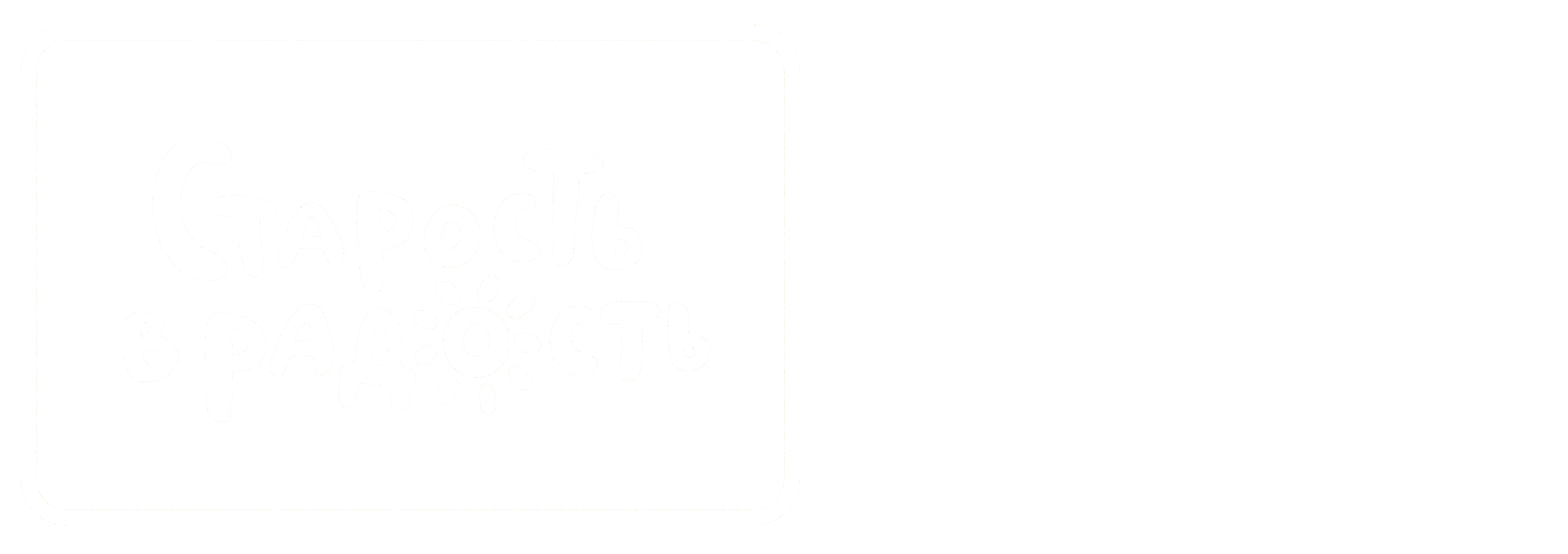 2 этап
Соблюдаются ли правила проведения 
экспертной оценки
Домашний визит на основном этапе проводится не более 60 мин (семейные пары, сложные случаи)
если есть информация, что у получателя есть когнитивные нарушения, желательно проводить экспертную оценку в присутствии ЛОУ
маршрут выстраивается по территориальному признаку а не по тяжести состояния получателей 
к одному получателю может выйти  не более 3-х человек                      (лучший вариант: «команда» из 2-х экспертов)
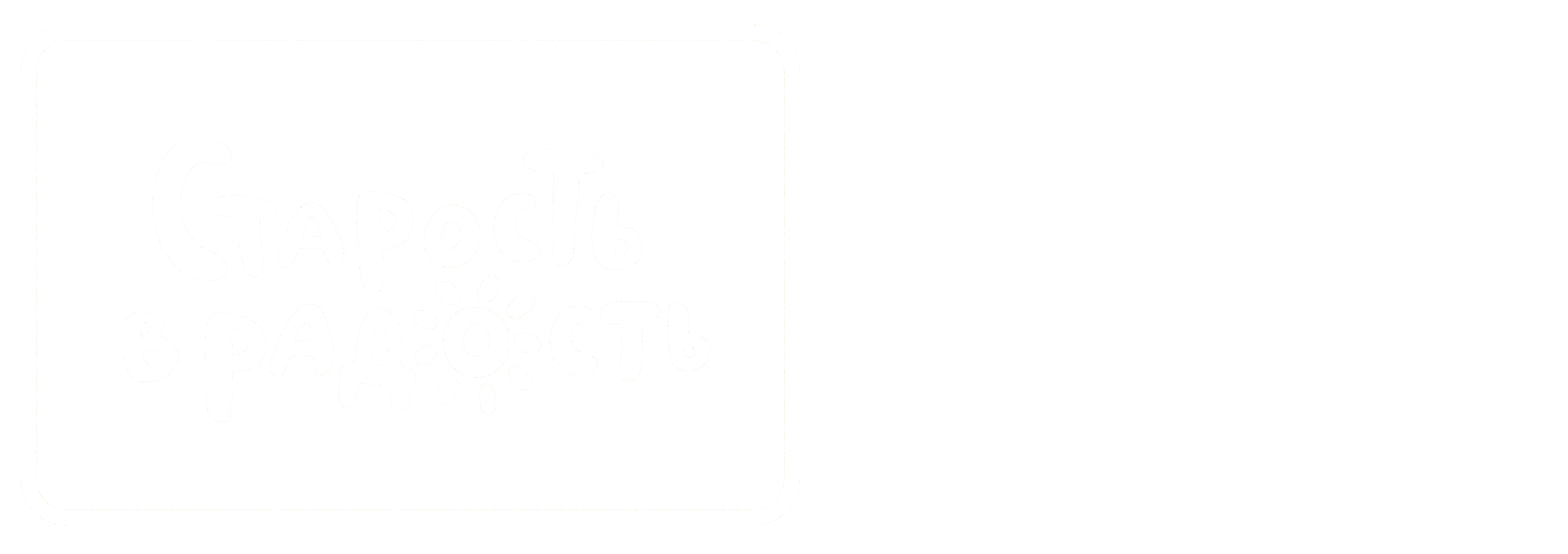 2 этап
Супервизия коммуникации экспертов
На что необходимо обратить внимание во время домашних визитов:
Как начинают общение  эксперты с человеком;
Какие и  как задают вопросы;
При общении учитывают ли особенности человека;
Распределены ли предварительно обязанности между экспертами; 
Информируют ли человека из чего будут состоять встреча и о том, что некоторую информацию будут записывать;
Просили ли человека заранее подготовить необходимые документы;
По окончании визита, рассказали ли человеку что будет происходить дальше (чего ему ждать);
В случае если это первичный визит (рассказали ли о возможных поставщиках);
Согласовали ли услуги с получателем и родственником или иным ухаживающим лицом, (при наличии)
Имеется ли у получателя визитка для обратной связи
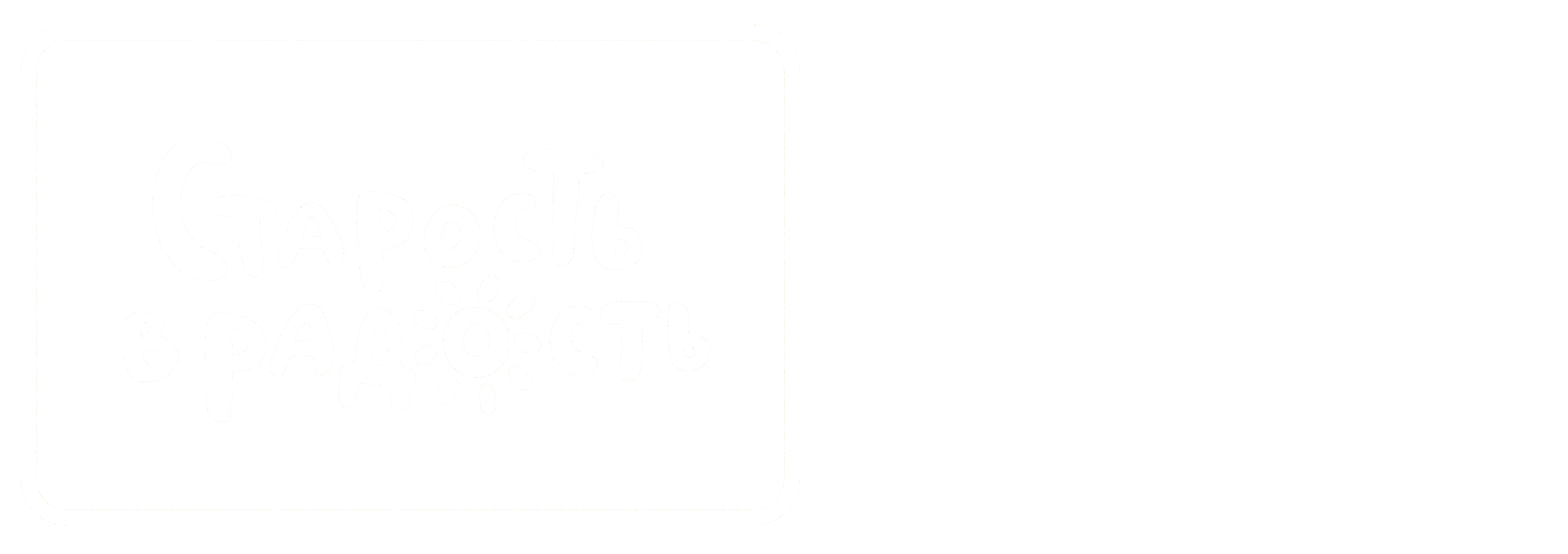 3 этап
ПО РЕЗУЛЬТАТАМ ДОМАШНЕГО ВИЗИТА
Все расхождения следует отметить или внести в отчет (при его составлении). 
После окончания проведения домашних визитов следует встретиться с экспертами вместе с представителем администрации и обсудить предварительные результаты этой работы.
 В случае выявления системных ошибок, рекомендуется назначить дополнительную встречу для обсуждения ошибок с целью их профилактики в последующей работе. 
При возможности, обе встречи рекомендуется совместить. 


 Итоговая встреча с экспертами и руководителем организации
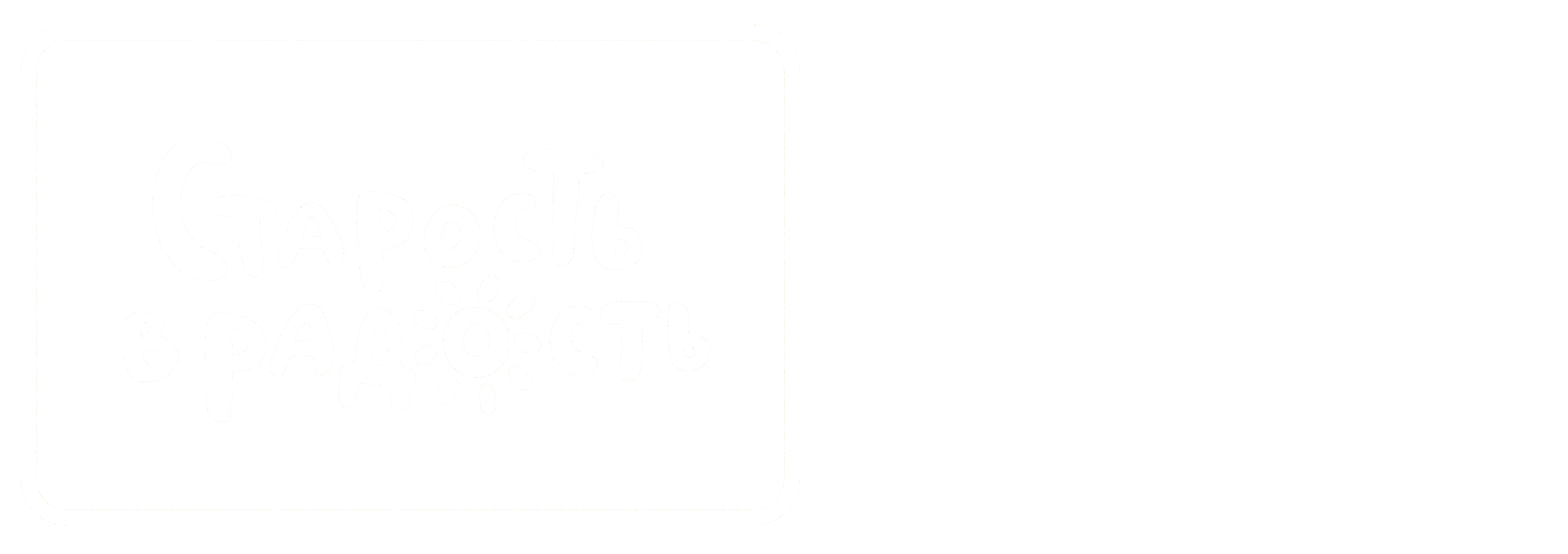 3 этап
ОБОБЩЕНИЕ РЕЗУЛЬТАТОВ И ФОРМИРОВАНИЕ ОТЧЕТА ПО РЕЗУЛЬТАТАМ СУПЕРВИЗИИ:
По каждому из двух этапов делает выводы, подводит итог
Правильность заполнения анкеты- опросника;
Правильность заполнения оценочной шкалы;
Правильность составления ИППСУ и ДИПСУ (учтены ли потребности граждан, при необходимости социальное сопровождение)

Все фамилии экспертов, работа которых проверялась на данном этапе, следует зафиксировать.
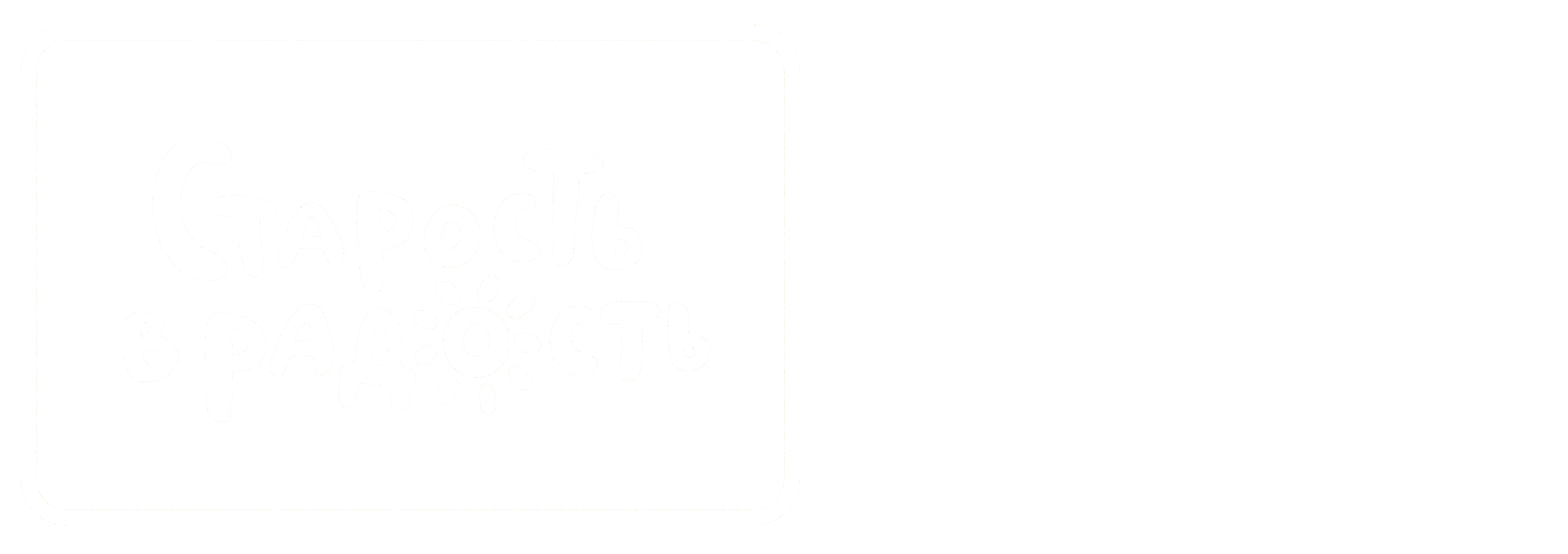 3 этап
ПО РЕЗУЛЬТАТАМ СУПЕРВИЗИИ ПРЕПОДАВАТЕЛЬ ПРИНИМАЕТ РЕШЕНИЕ О НЕОБХОДИМОСТИ:
Внести корректировку в программу обучения преподавателя  (например, усилить блок про когнитивные расстройства, про коммуникацию, оценочную шкалу и т.д.);
Включить в программу обучения  дополнительный блок (например, изучение стандартов или организации пространства и т.д);
Организовать тренинги на темы в соответствии с выявленными системными ошибками;
Организовать встречи по разбору сложных случаев
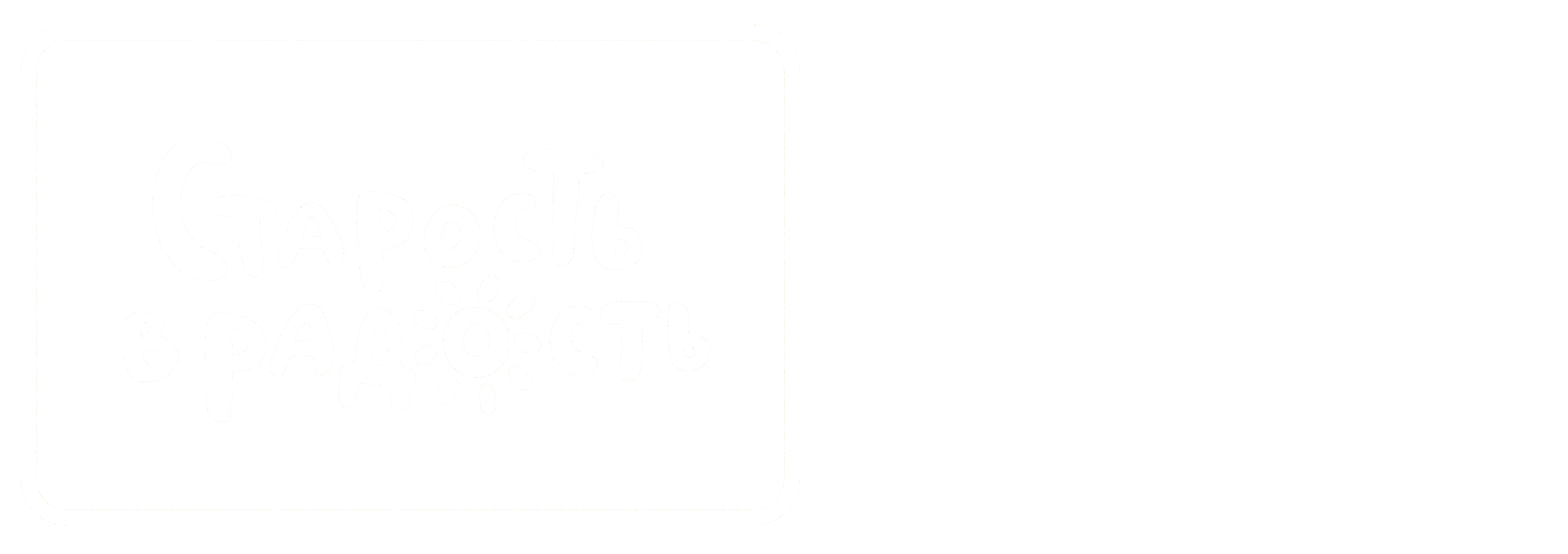 ВОПРОСЫ ДЛЯ САМОПРОВЕРКИ
1. Каков алгоритм  действий экспертов по оценке нуждаемости при определении индивидуальной потребности гражданина в социальном обслуживании, в том числе в социальных услугах по уходу?
2. С какой целью проводиться контроль надомных визитов?
3. Каким образом проводятся контрольные телефонные переговоры с получателями услуг?
4. Для чего необходимо создание конфликтной комиссии?
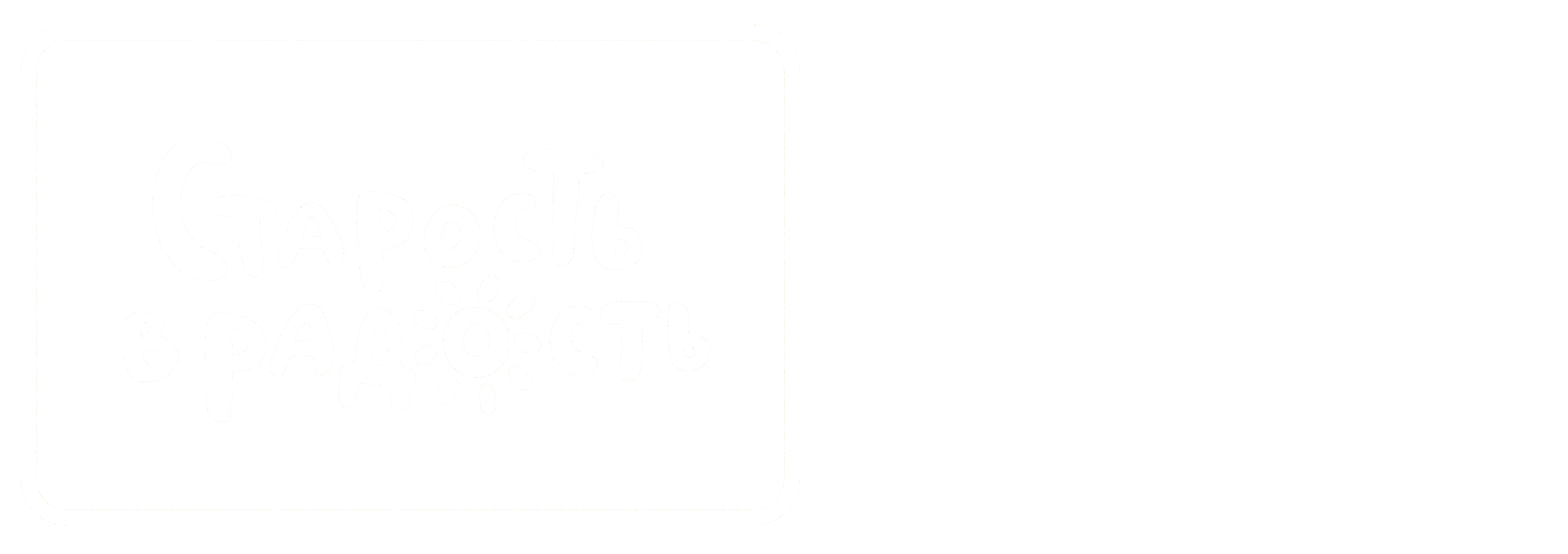 ПРОГРАММА ПОВЫШЕНИЯ КВАЛИФИКАЦИИ «ОБУЧЕНИЕ ОСНОВАМ ПРЕПОДАВАНИЯ МЕТОДИКИ ОПРЕДЕЛЕНИЯ НУЖДАЕМОСТИ В УХОДЕ»
Спасибо за внимание!
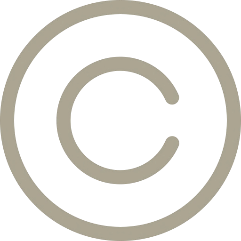 БФ «Старость в радость»
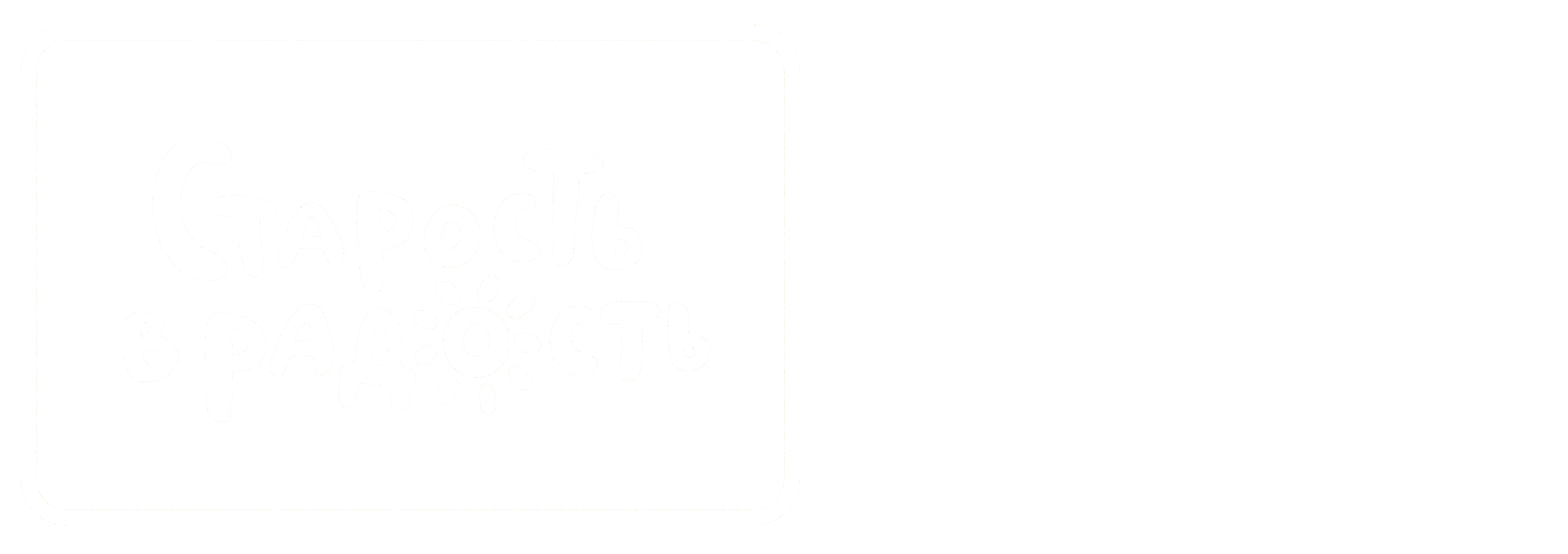